«Сказка про колокольчик»И.Рутенин
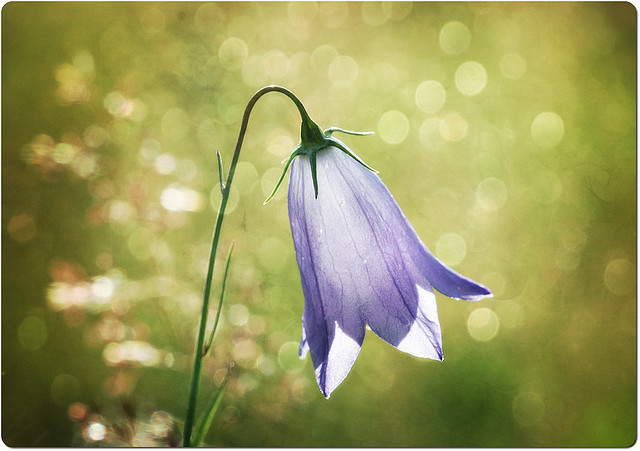 Воспитатель ГПД МКОУ Заводская СОШ Бондарева Ольга Владимировна
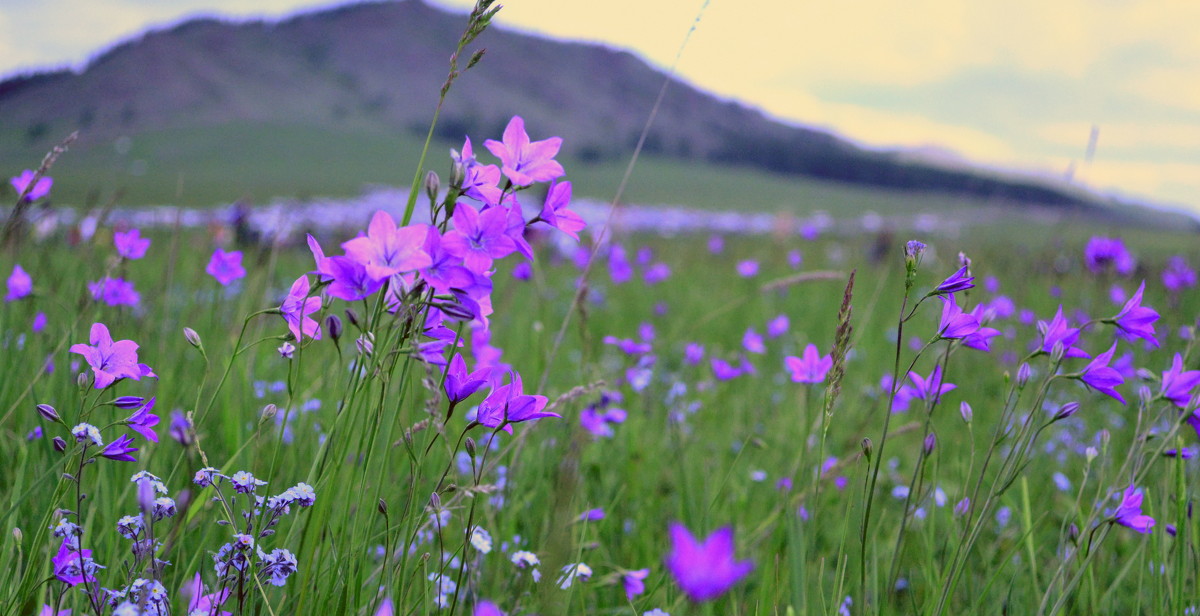 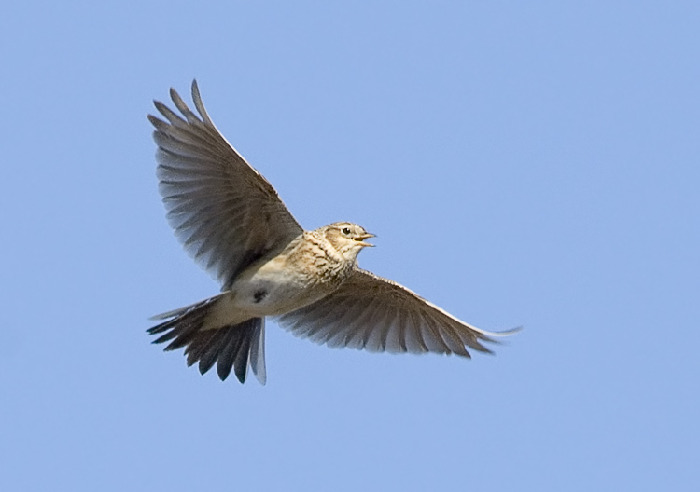 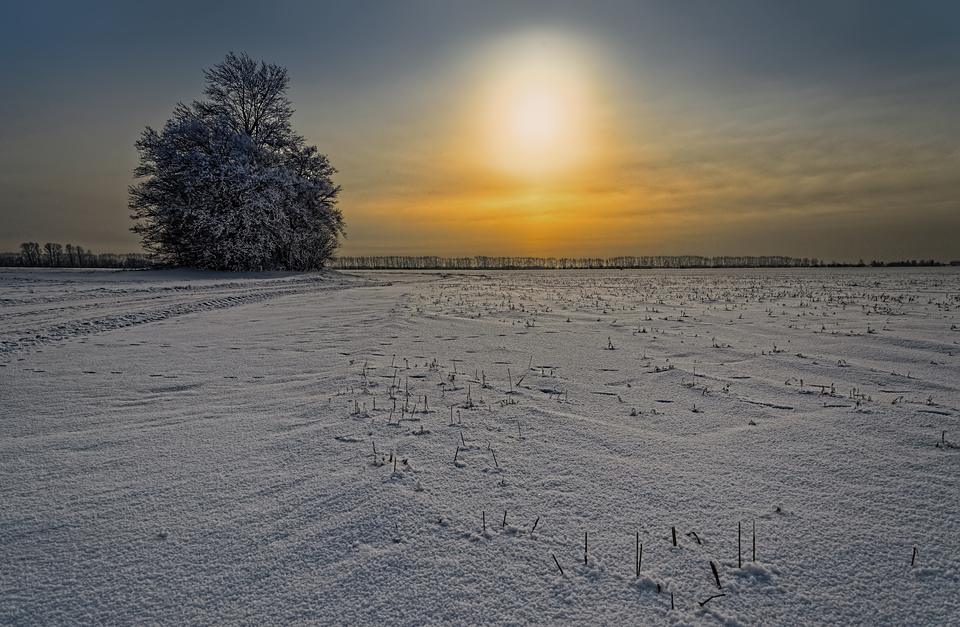 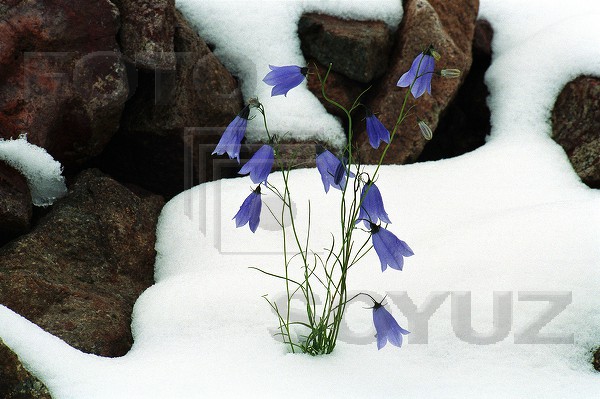 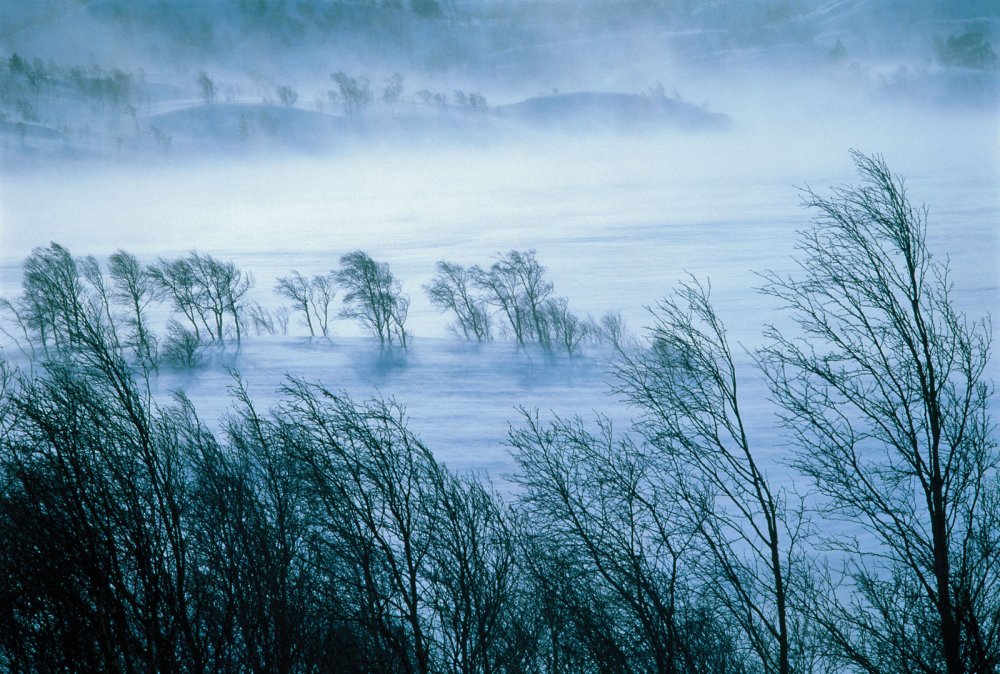 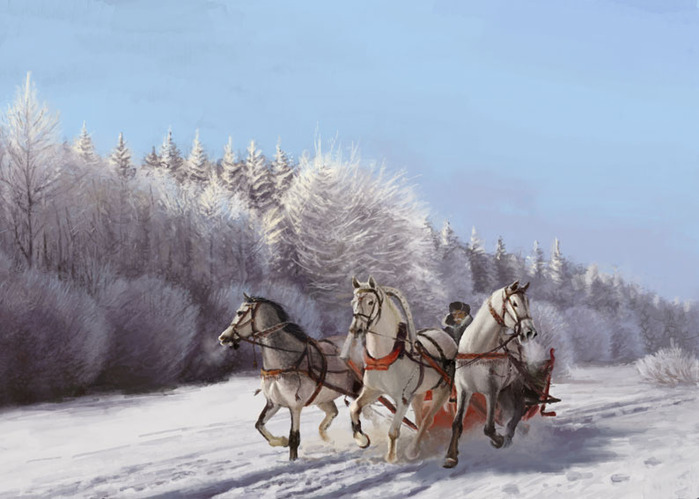 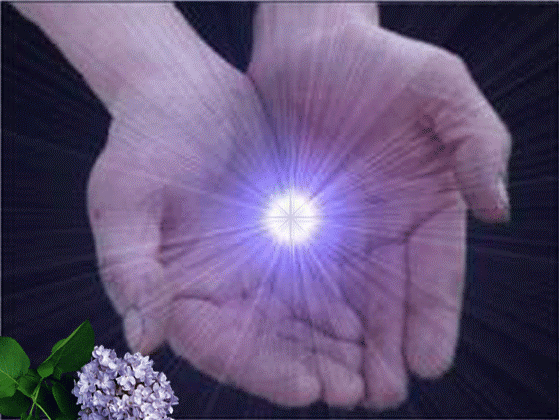 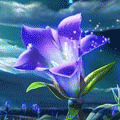 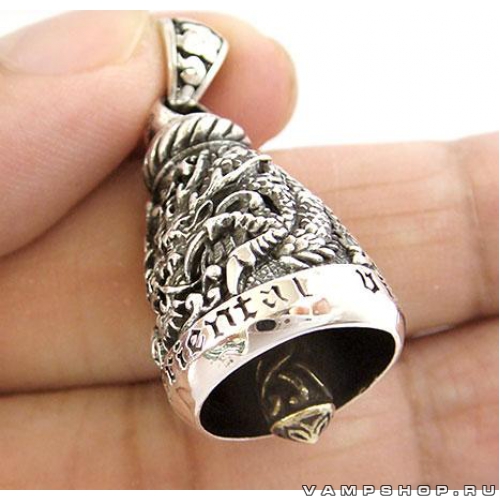 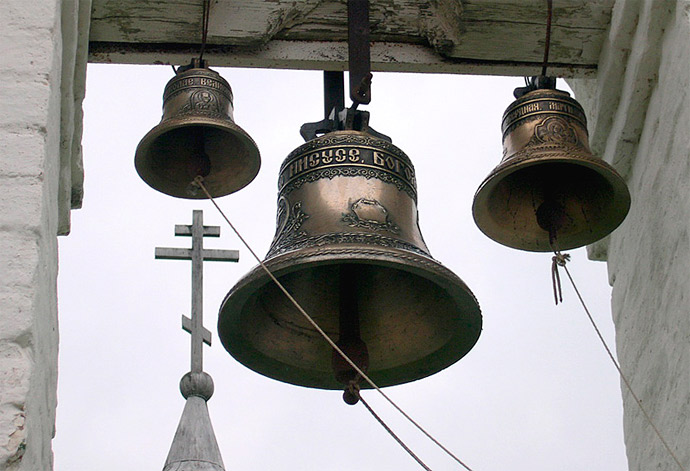 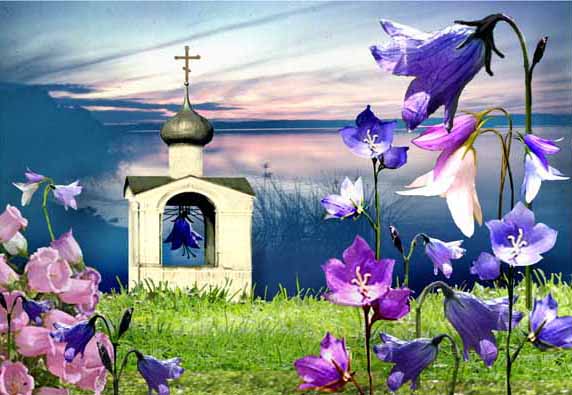